ADM Cal/Val 2015: DAWN and Dropsonde contributions
G. D. Emmitt 
Simpson Weather Associates

M. Kavaya
NASA/LaRC

Lidar Working Group Meeting
Miami, 2015
Polar Winds & ADM Cal/Val Team
Emmitt, Greco and Godwin, SWA
Michael Kavaya, NASA/LaRC
Grady Koch
Bruce Gentry and H. Chen, NASA/GSFC
John Cassano, CU
Keith Hines, OSU
Dave Winker, NASA/LaRC
Science (PolarWinds)
Tip Jet
Two visits; one ideal; the other was confounded by clouds and weaker than model predicted.
Marginal Ice
Four visits; one failure due to clouds; other two were ideal
Katabatic flows
 Two visits; two ideal
Iceland flow splitting
One experiment; successful
Satellite underflights
CALIPSO
One successful underflight
MODIS
Six underflights
ASCAT
Eight underflights (no clouds)
TDS-1
One underflight with Falcon
ADM Cal/Val
Shear aloft
High level jet between Iceland and Scotland
High level jet along southern east coast of Greenland	
Ice surface calibration
Three segments over the Greenland ice cap
TDS underflight
1st formation flight with Falcon
ADM stares by DAWN
Two > 100km legs
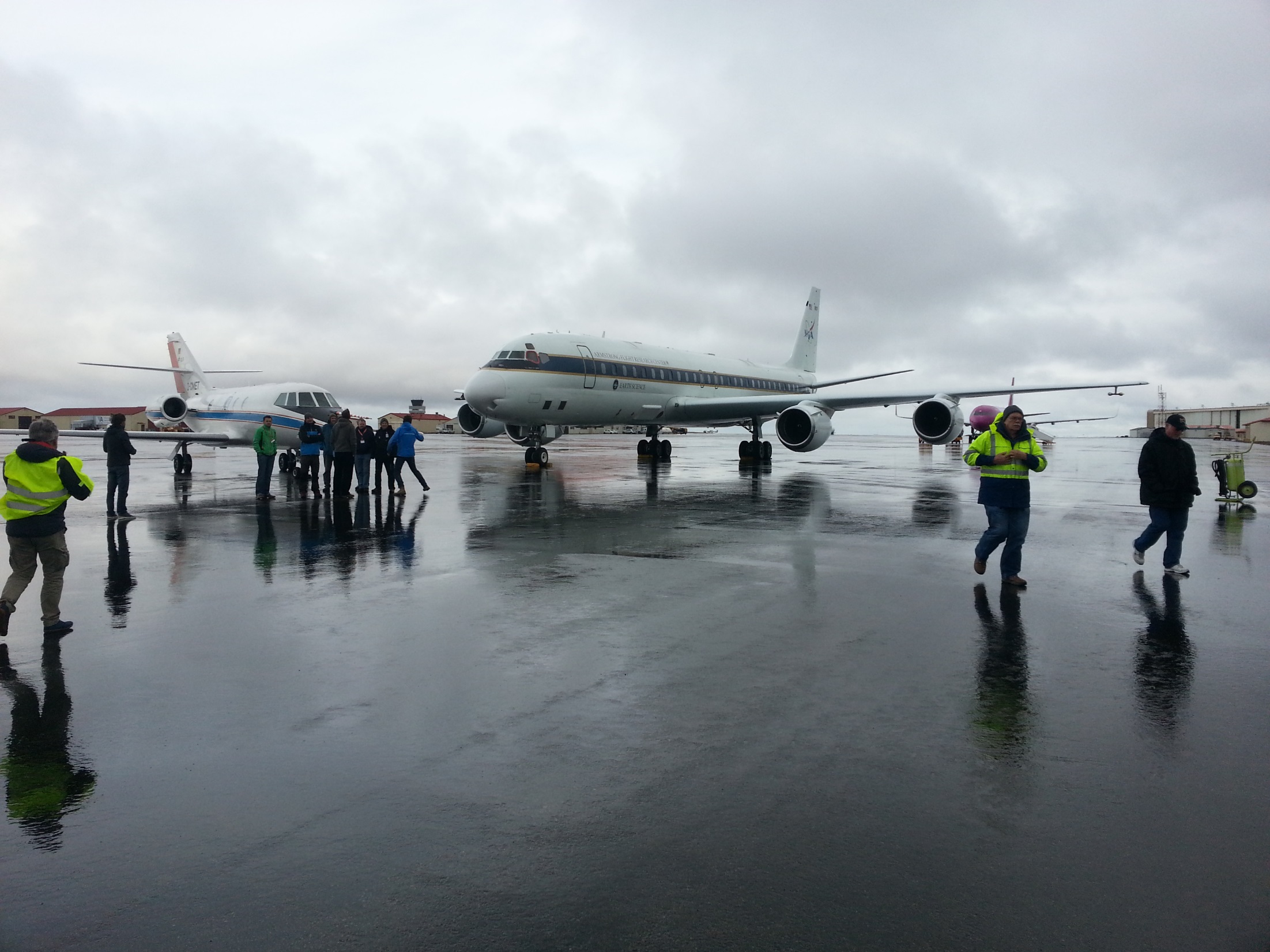 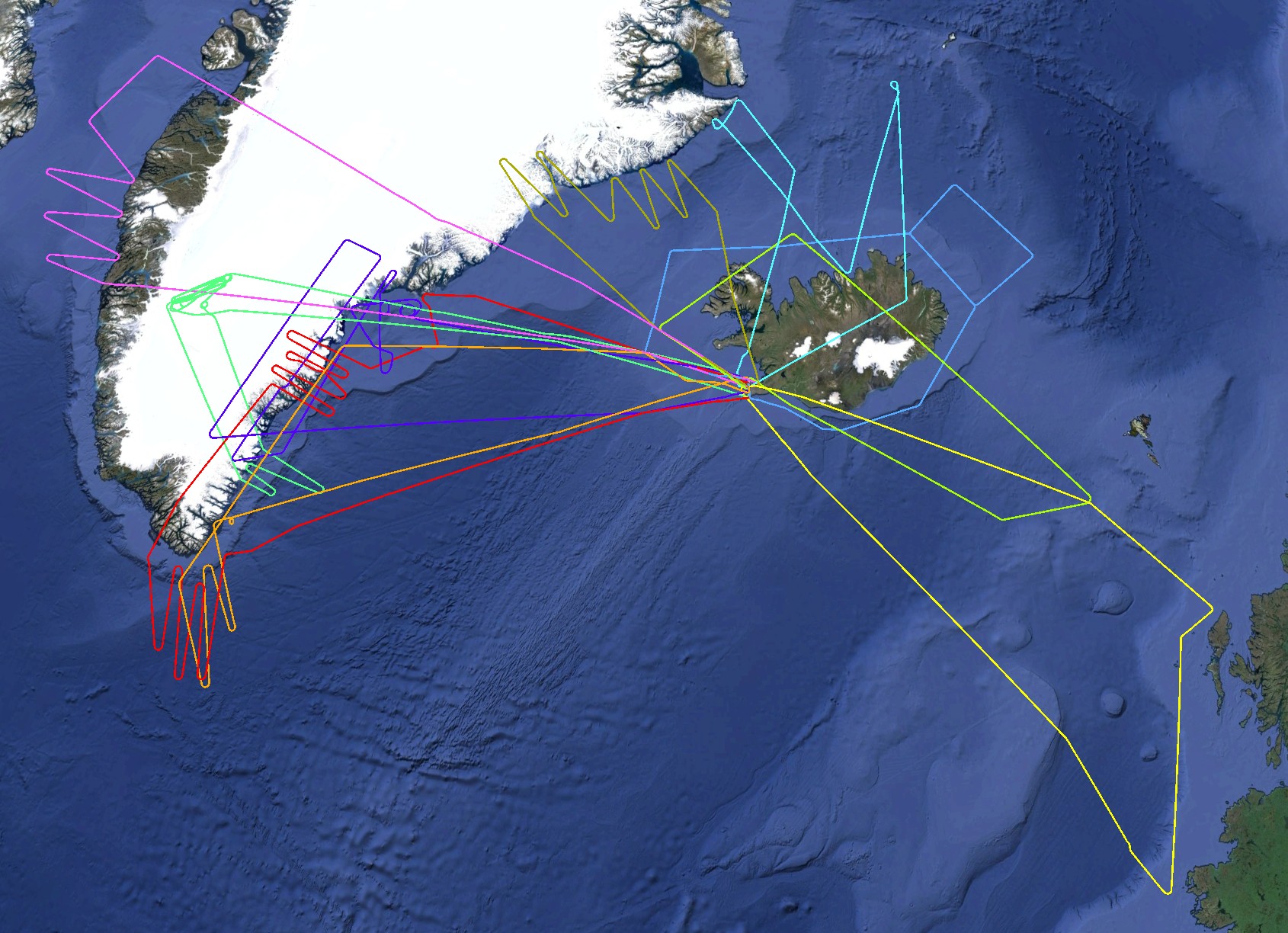 2015 May 24
2015 May 13
2015 May 11
2015 May 21
2015 May 16
2015 May 25
2015 May 23
Polar Winds Iceland
Ten Science Flights
2015 May 29
2015 May 17
2015 May 15
Mission Summary(51 hours not including ferry hours)
Boundary layer work (10,000’)
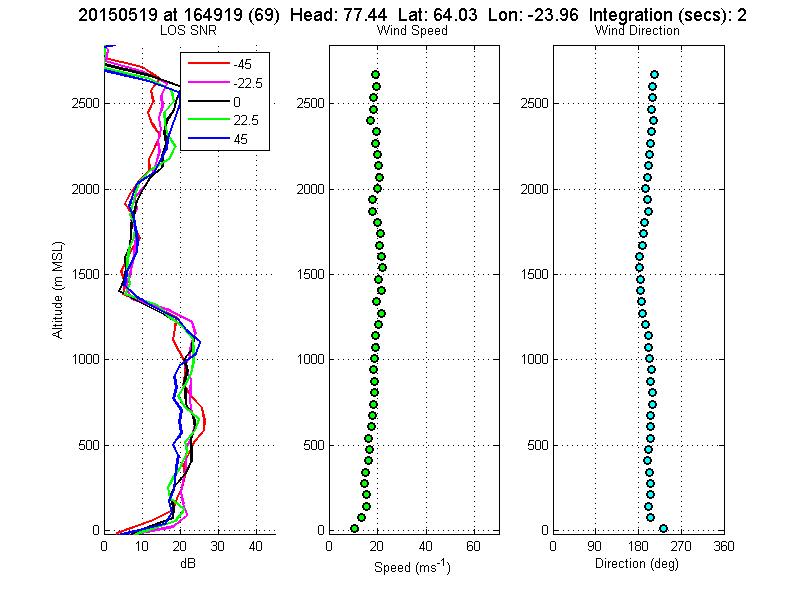 05_15_15 Upper Level Jet
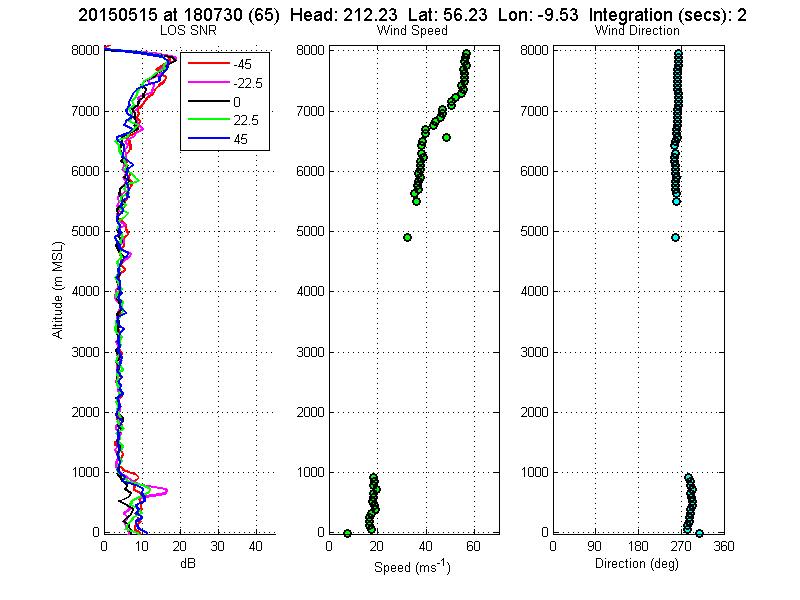 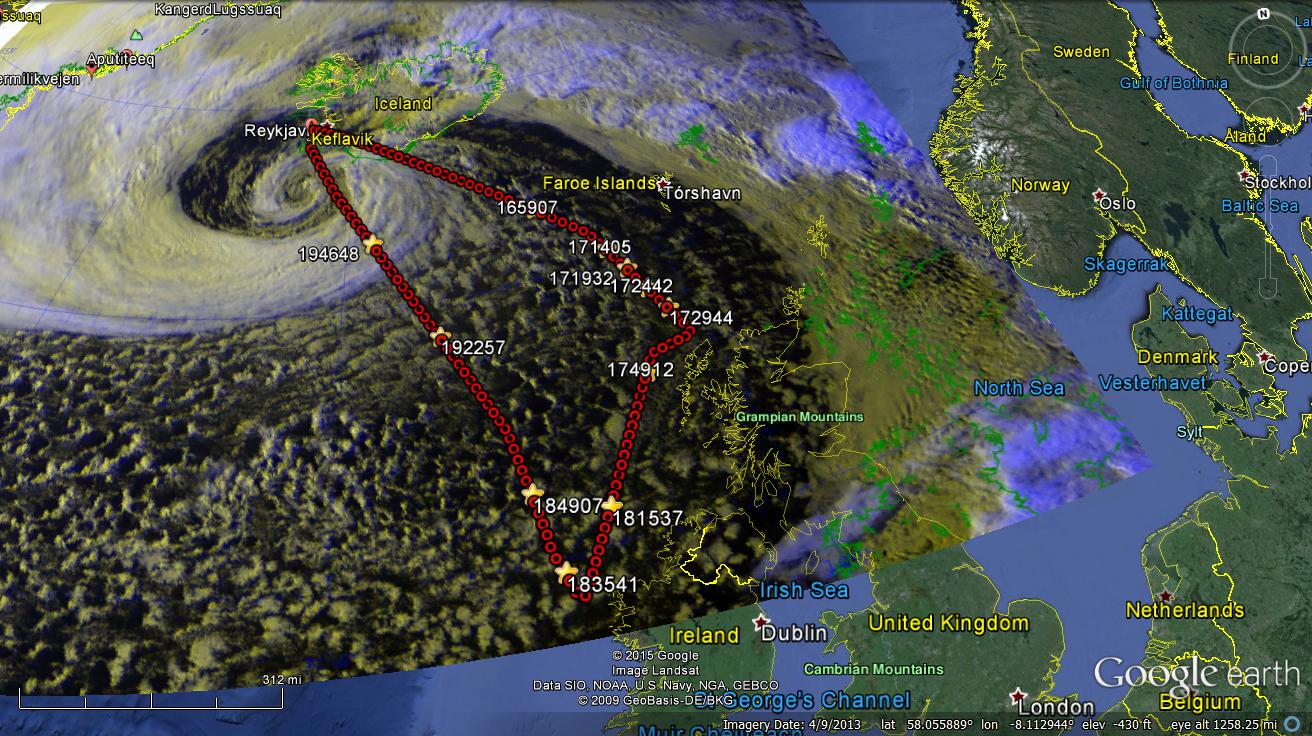 05_19_15 Upper Level Jet
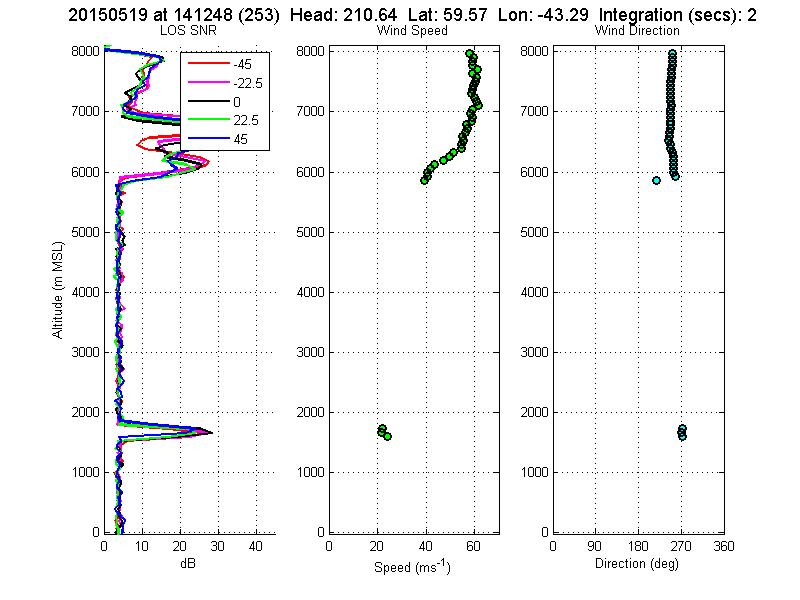 DAWN under performance
DAWN designed for 220mJ and 10Hz  was operated at 100mJ and 5 Hz during Campaign II based upon system performance analyses conducted at LaRC between Campaigns I and II.
While the wind observations obtained with DAWN are judged to be very reliable, the vertical coverage of the soundings was less than expected based upon designed system capabilities.
DAWN is currently scheduled to undergo an external (Beyond Photonics) evaluation followed by steps to recover the designed performance.
DAWN comparison with dropsondes
101 Yankee dropsondes were released from the NASA DC-8 during the 10 missions
17 returned no data
All remaining sondes reported useful wind data for most of descent.
Slow mode descents take ~ 10 – 15 minutes (from 19Kft)
Fast mode descents take ~ 5 – 6 minutes
DAWN takes 35 seconds (20 shot) or 115 seconds (100shot) per 5 point scan.
DC-8 moves ~ 7.7 km (20 shot scan) or 25.3 km (100 shot scan)
General conclusion: DAWN and Dropsondes agree quite well.
DAWN vs Dropsonde
15.05.2915
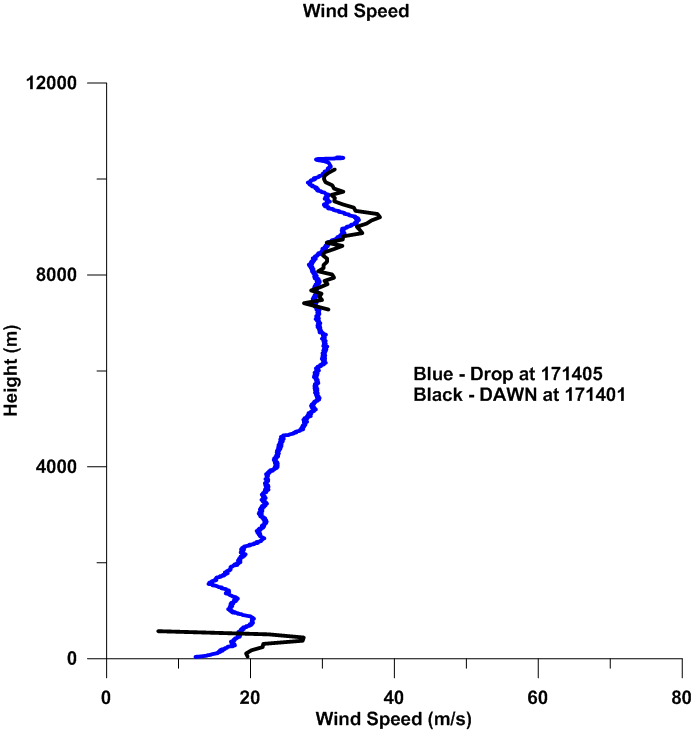 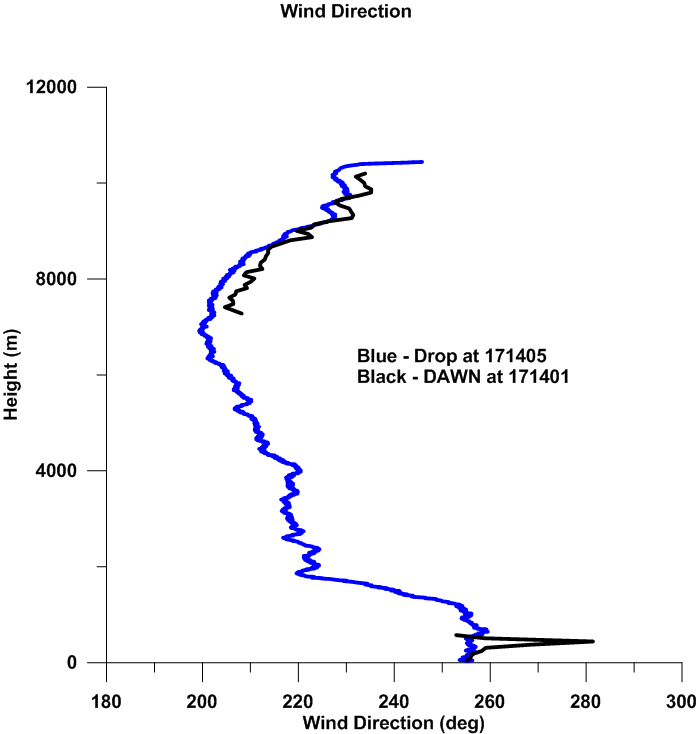 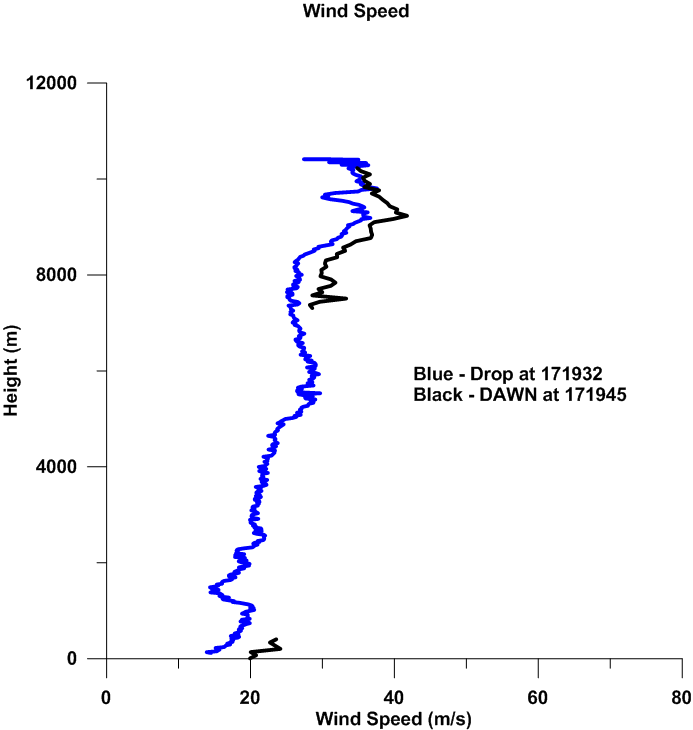 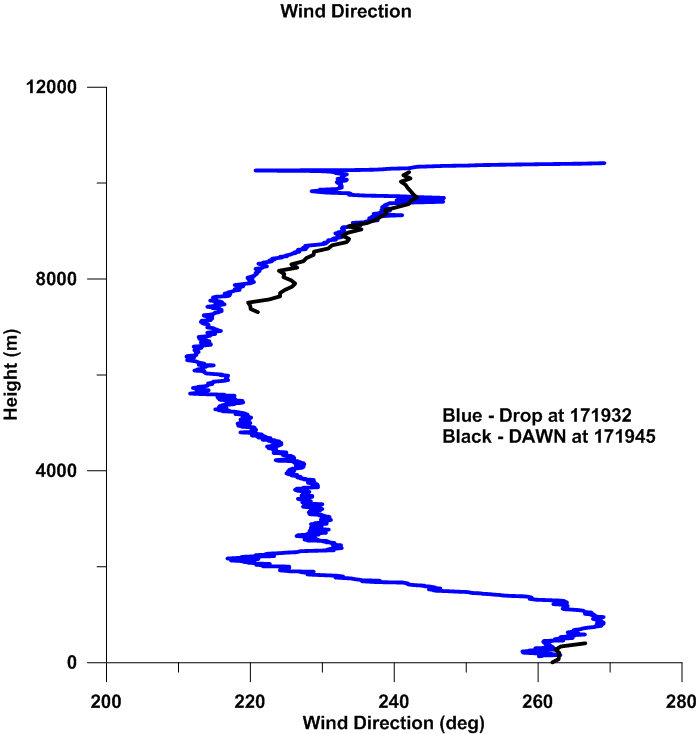 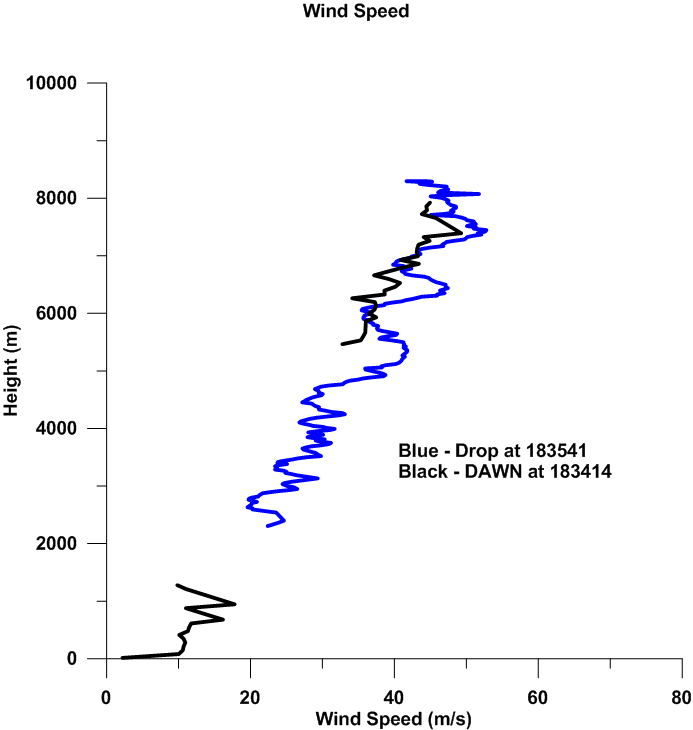 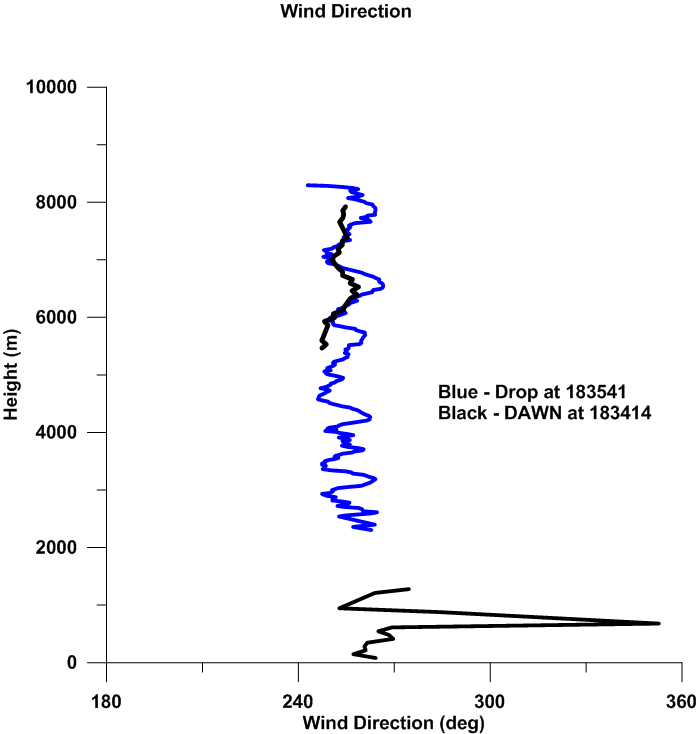 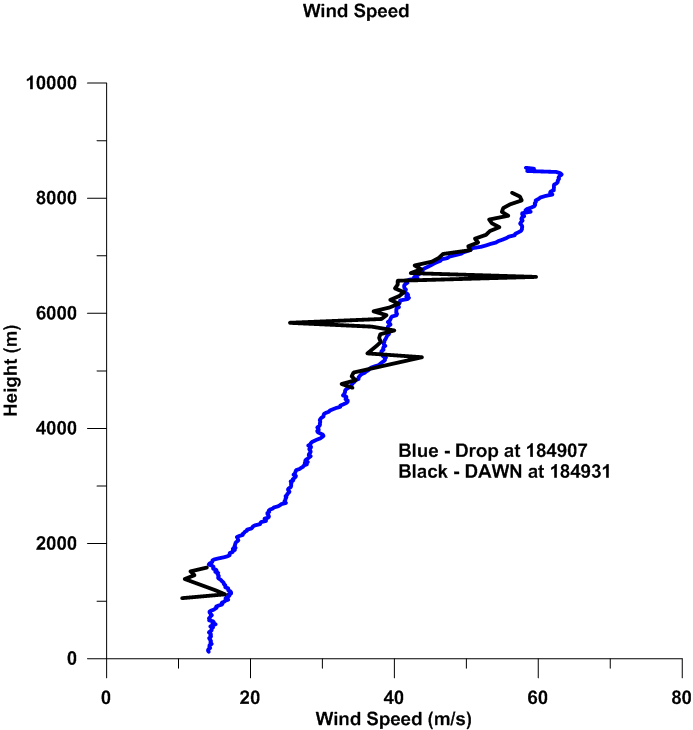 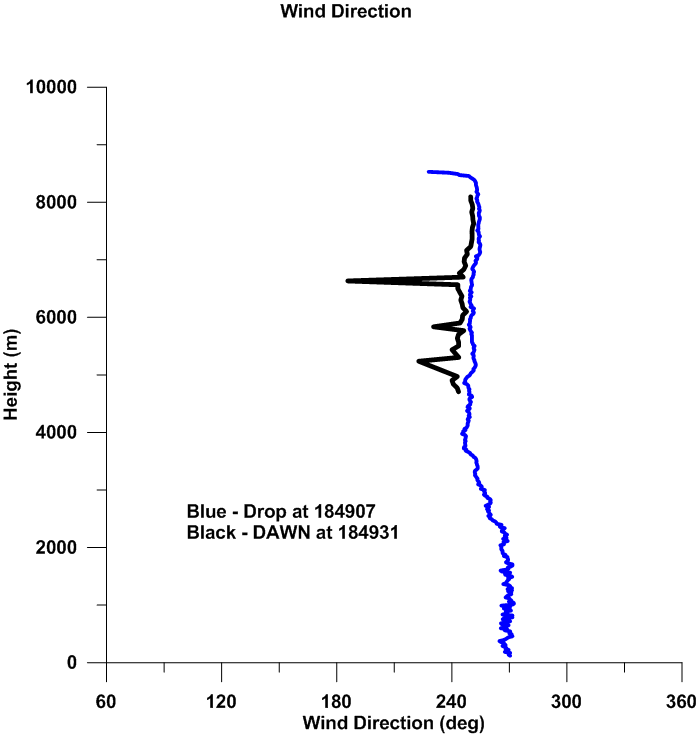 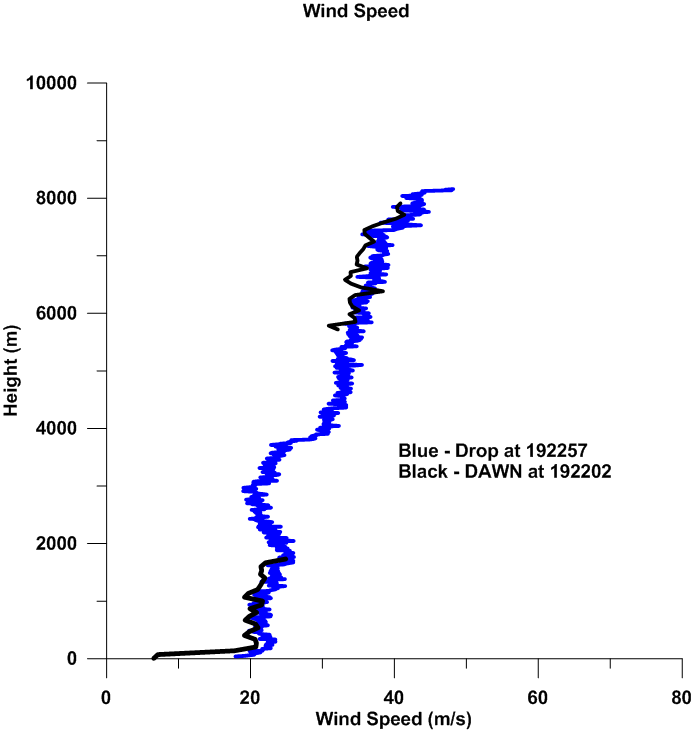 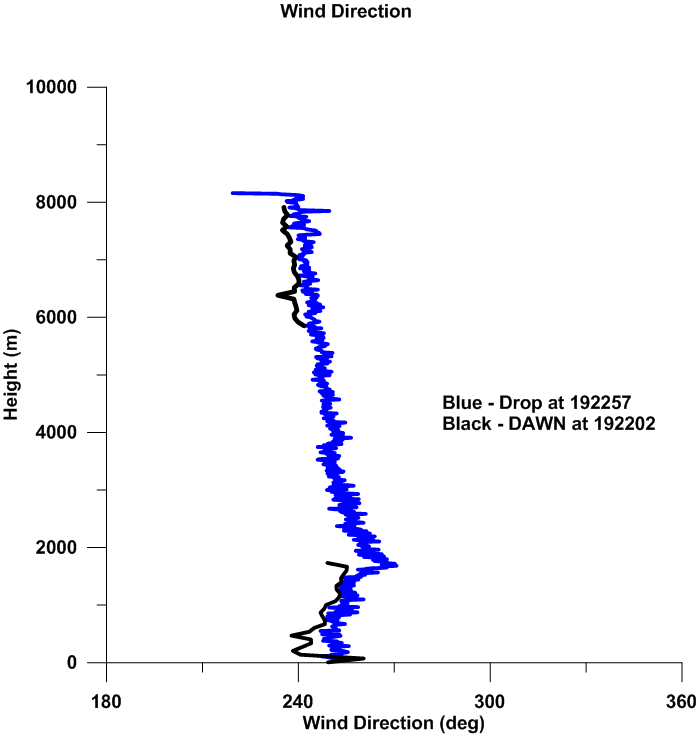 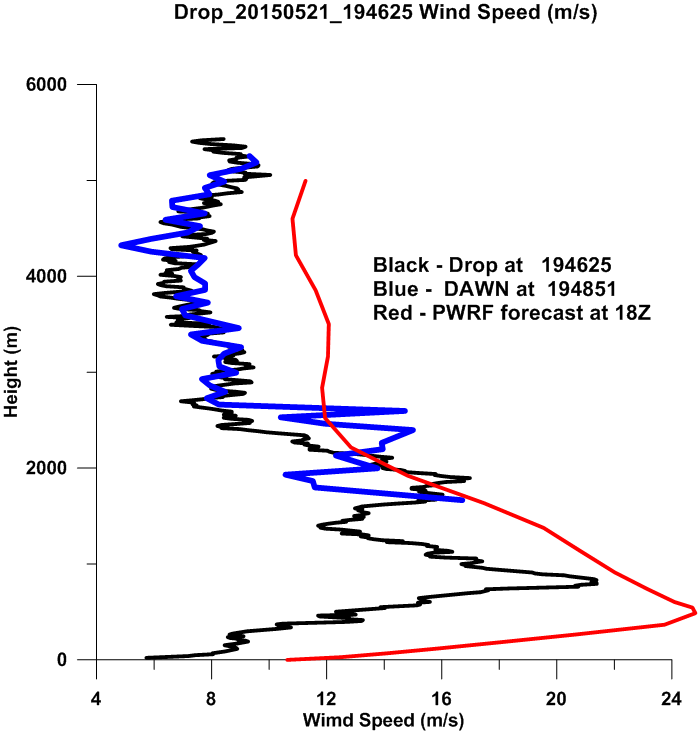 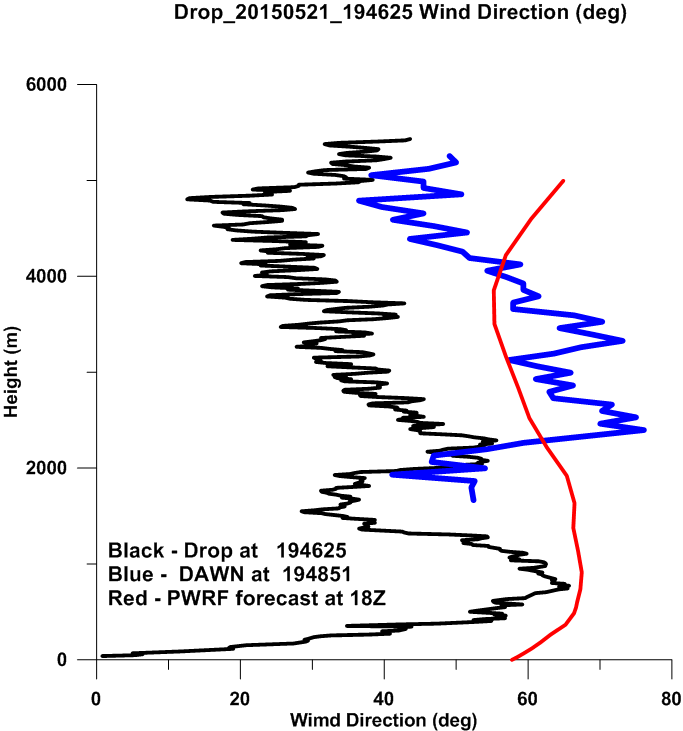 Clouds Around 2KM
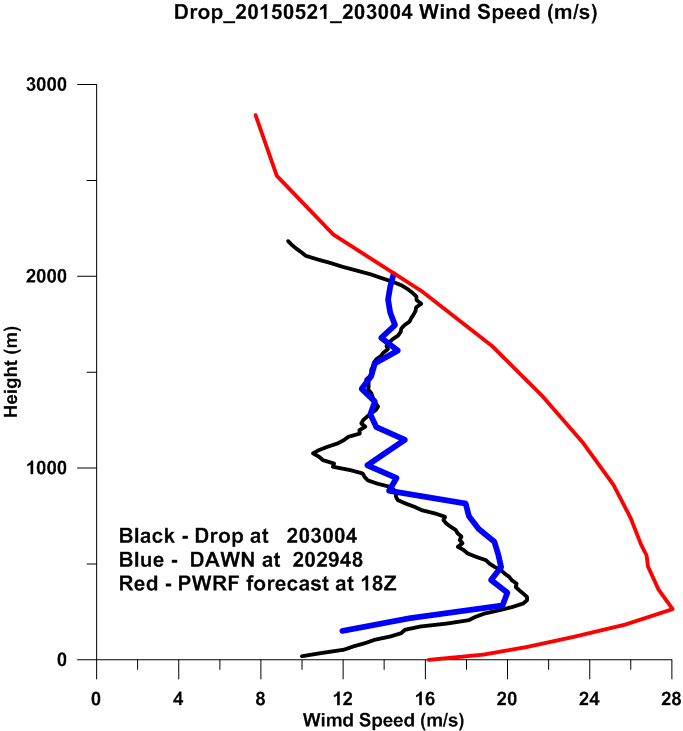 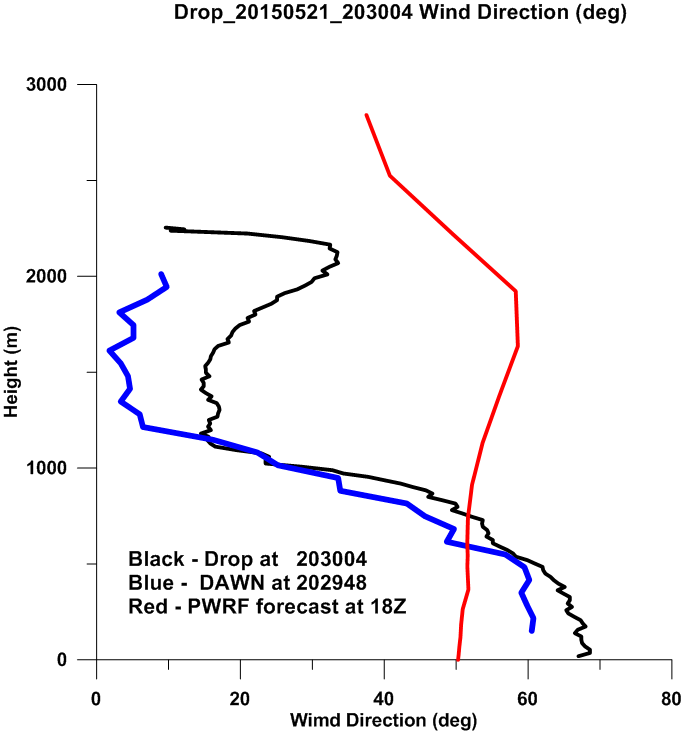 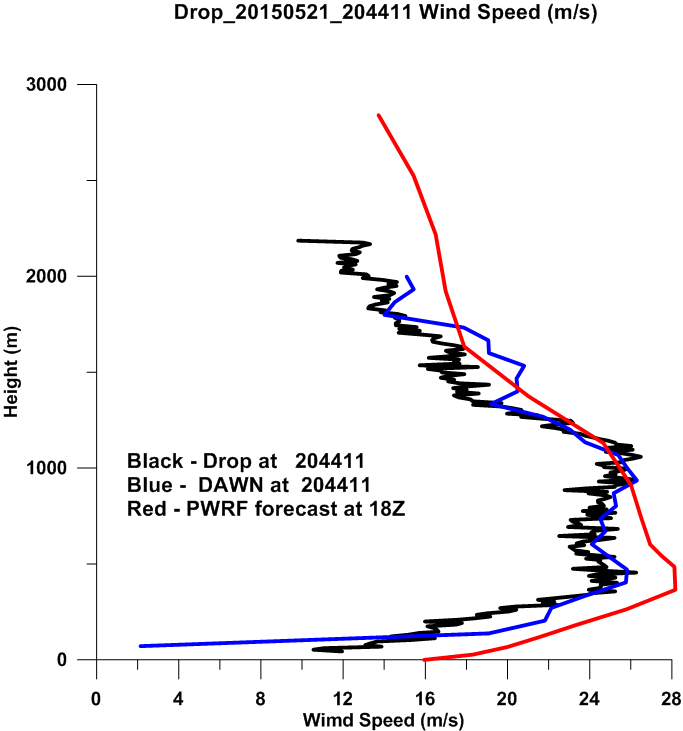 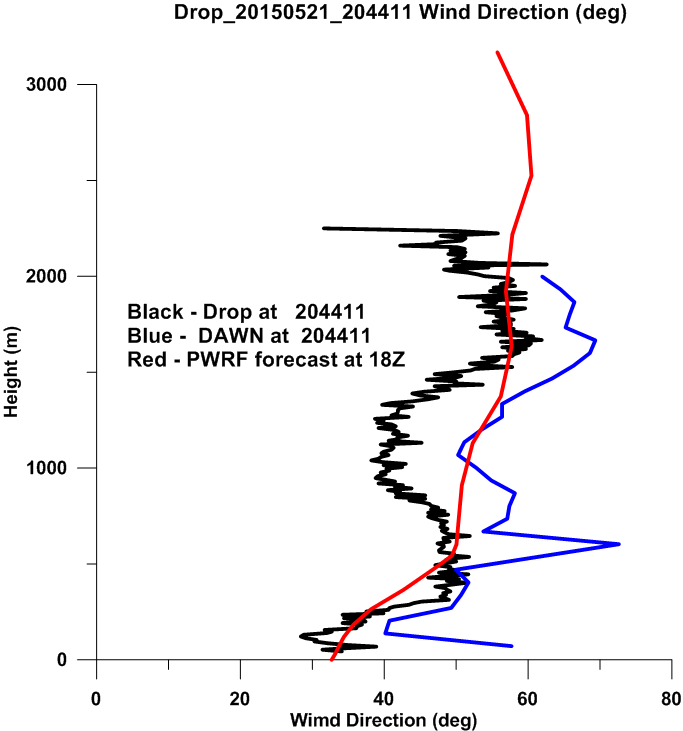 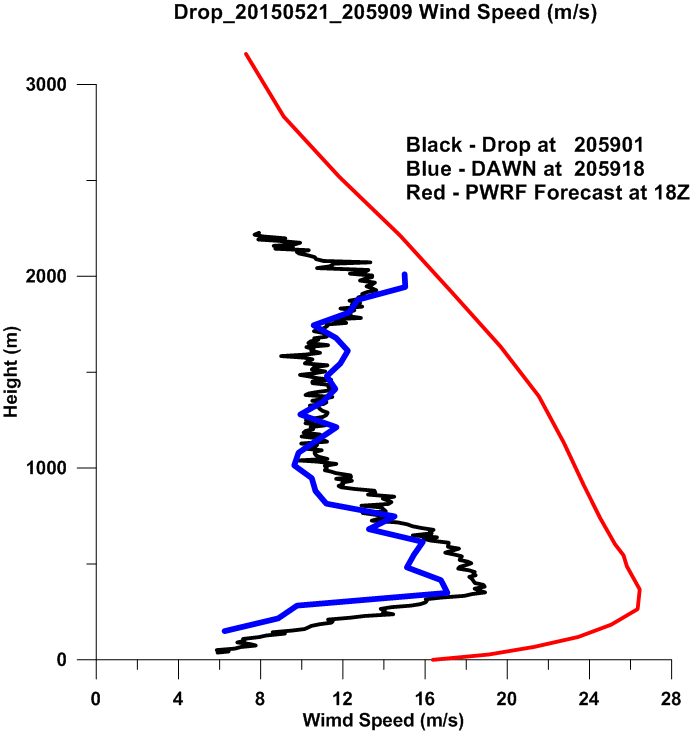 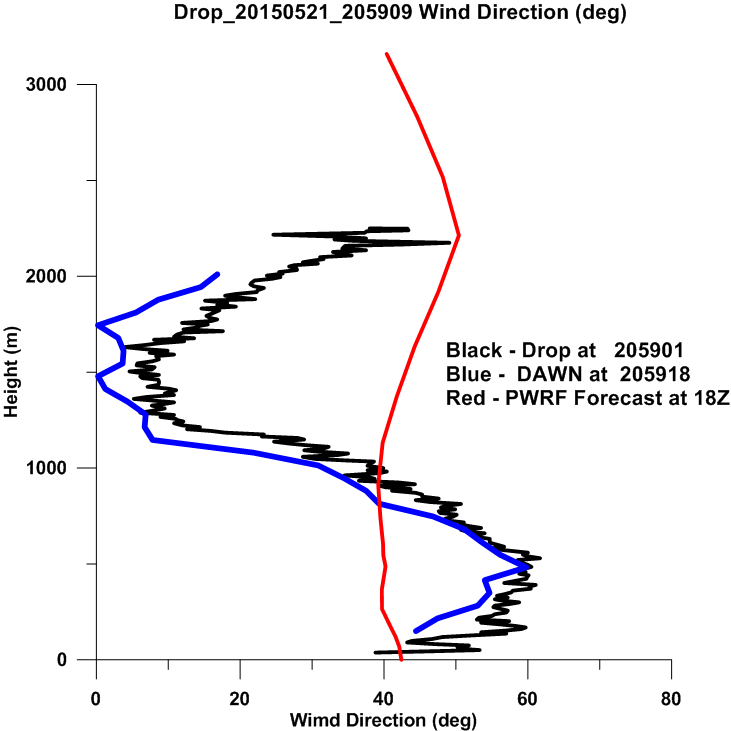 Data processing status
Mission summaries 
With model, satellite, pictures, tracks etc. by June 30 (Complete)
DAWN
SWA complete quicklook processing for all cases by June 30 (Complete)
NASA/LaRC performance review plots by June 30 (Complete)
Final DAWN processing for distribution by November 30 (In progress)

TWiLiTE
First look products by July 15 for priority case(s) (In progress)
Dropsondes
First tier processing by June 30. (completed 6/15/15) (Complete)
Final processing by July 30. (not needed)
Data processing plan FY16
Implement surface return based pointing corrections over ice on a case by case basis.
Finish MatLab coding and evaluation of SWA’s Supervised Search Window and Adaptive Integration Algorithm using Campaign II DAWN and dropsonde data.
Provide “final” DAWN profiles to ESA for use in ADM Cal/Val efforts derived from Campaign II.
Continue special studies
Ice movement velocity vs. wind and current
CALIPSO and DAWN comparisons in the presence of clouds given priority
Rolls over ice, near tip jet and over west coast of Greenland.
More Polar WRF studies
Collaborative studies with ESA/DLR
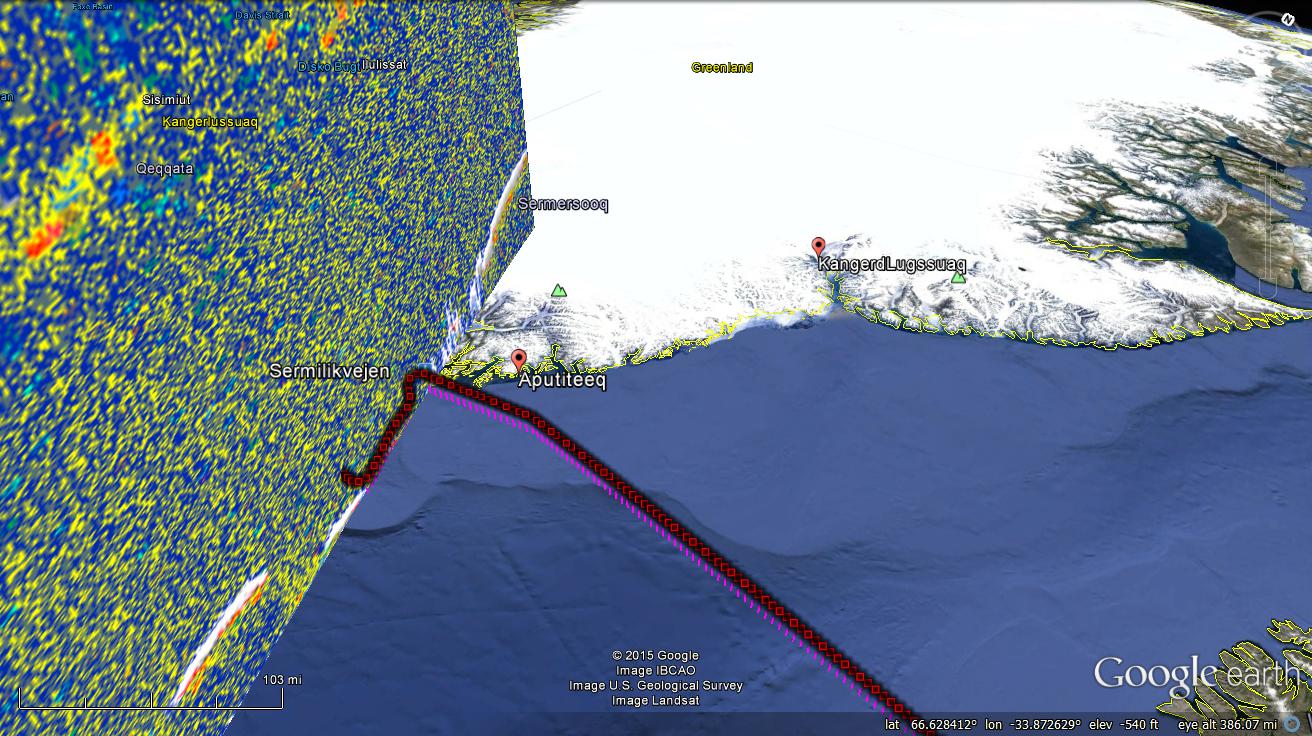 A
B